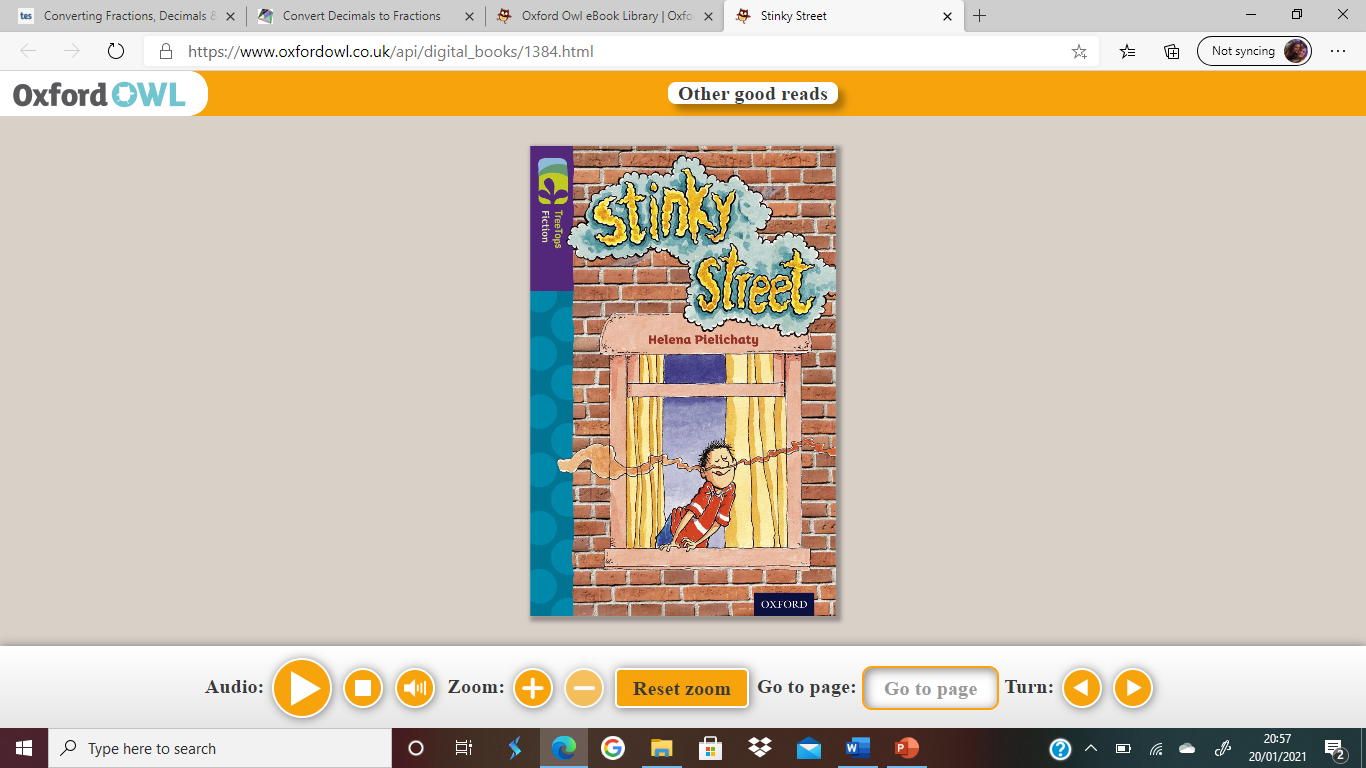 You are going to be reading chapter one of stinky street and answering questions related to the text.

Share the text with someone at home. Talk about what you think is going to happen in the story. Who might it be about? What might happen.
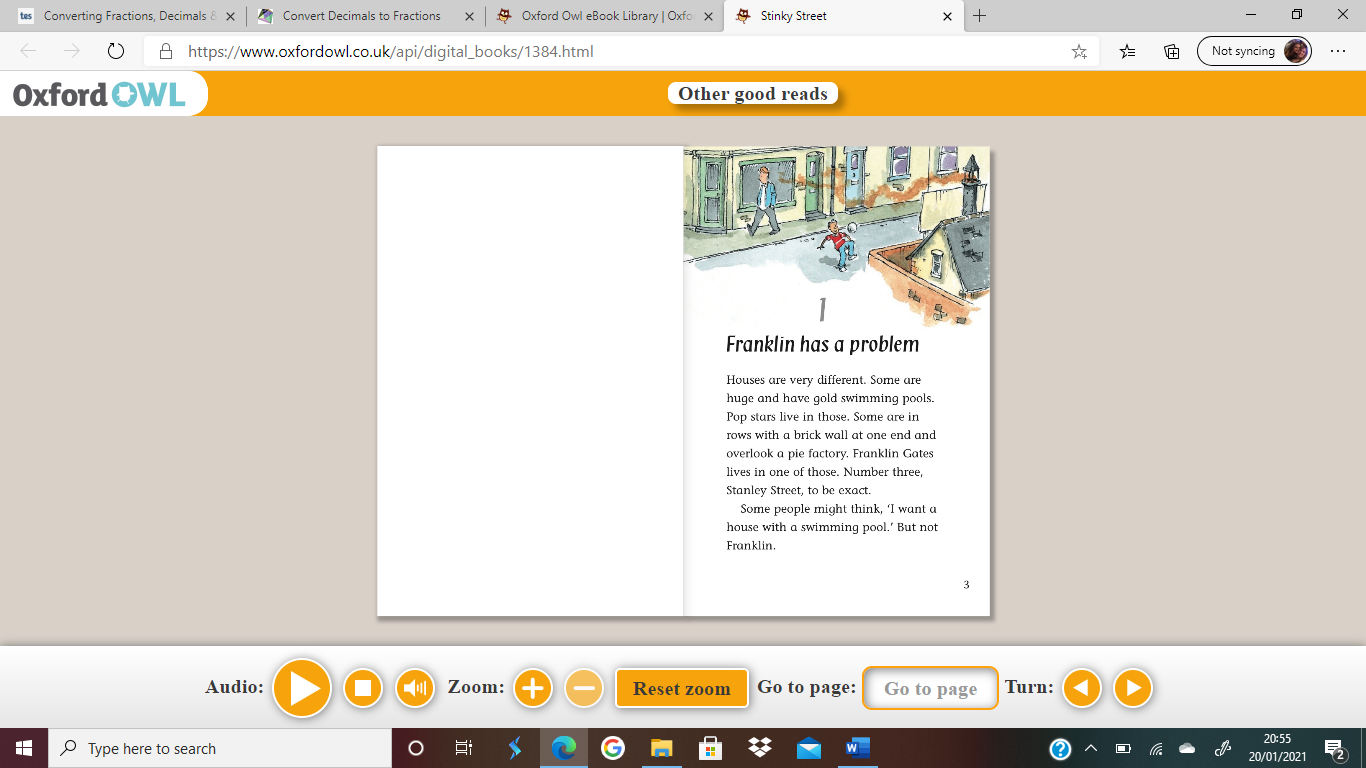 What do you think Franklin’s problem might be?

Where does Franklin live on Stanley Street?
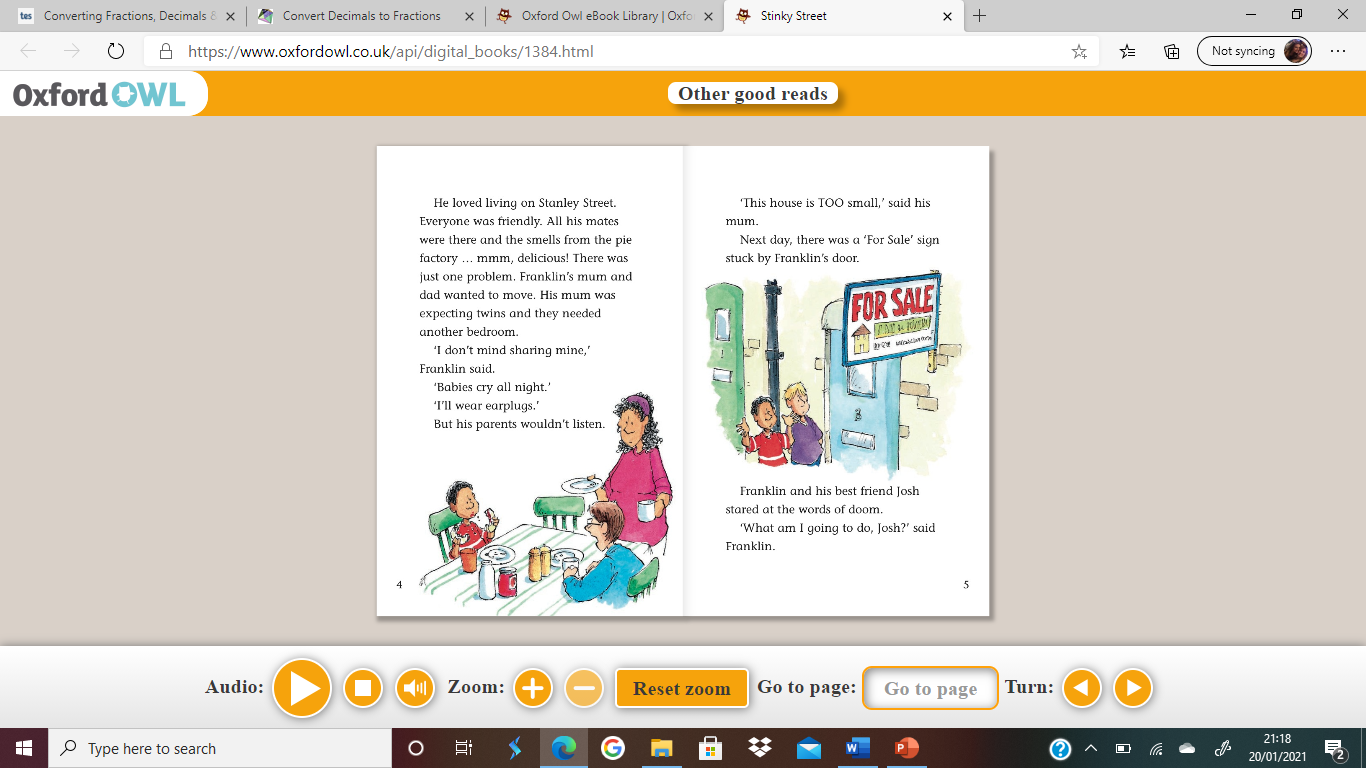 Why did Franklin love living on Stanley Street?

Why did his parents want to move?

How did Franklin and Josh feel about the ‘For Sale’ sign going up? What evidence tells you this?

What do you think Franklin is going to do?
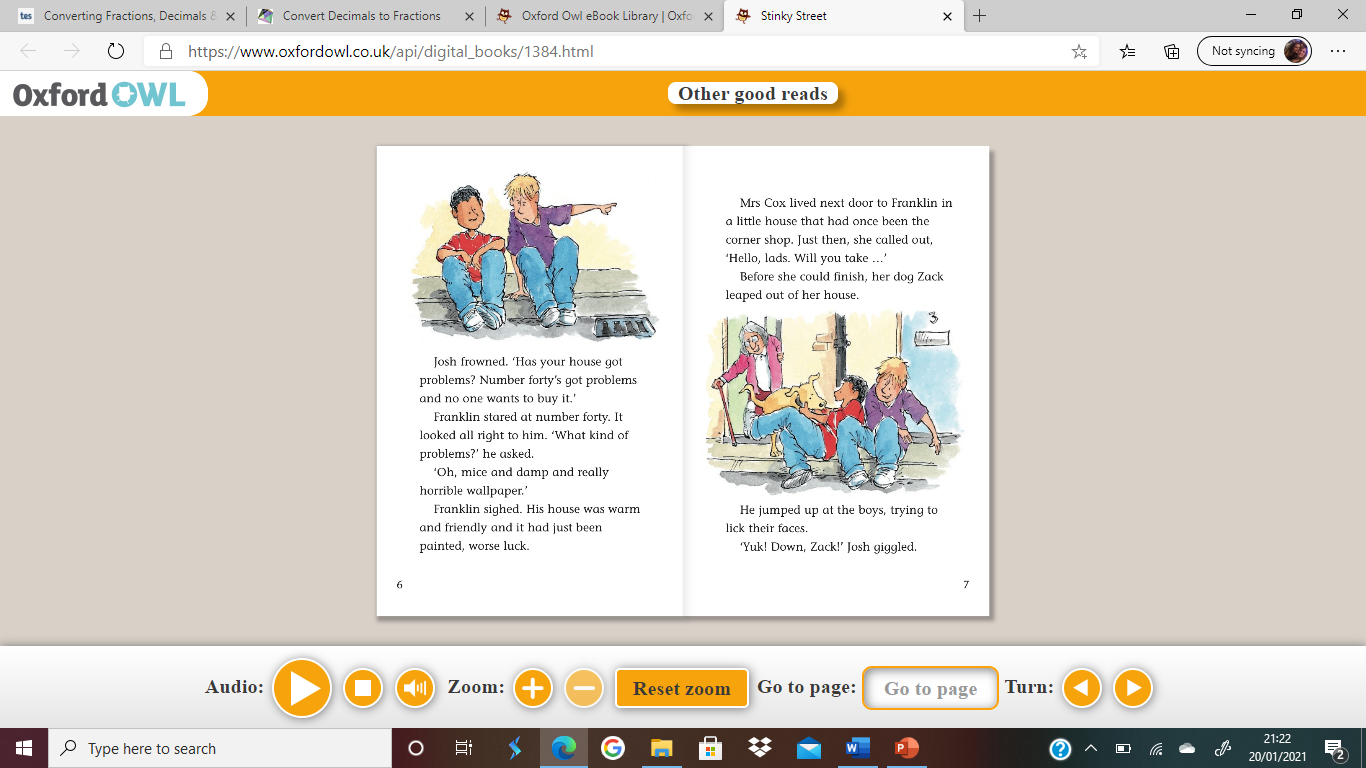 What is wrong with number 40?

What do you think Josh was thinking that Franklin could do?

Who spoke to the boys? What did they want?

What did Josh think of Zack? How do you know?
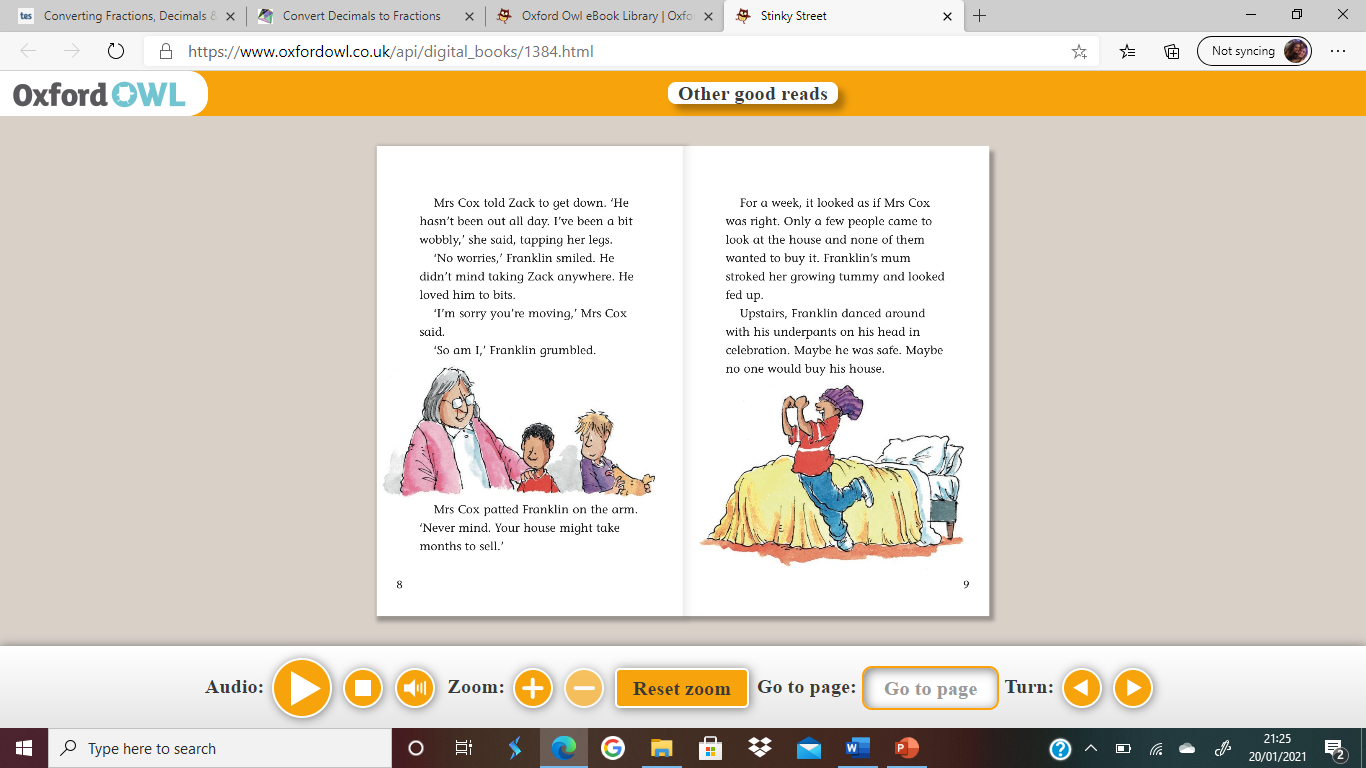 How did Franklin feel about moving? What, in the text, tells you this?

How was mum feeling about the house not being sold? How do you know?

Did Franklin feel the same way as mum? How do you know?

Find a word that means the same as unsteady.
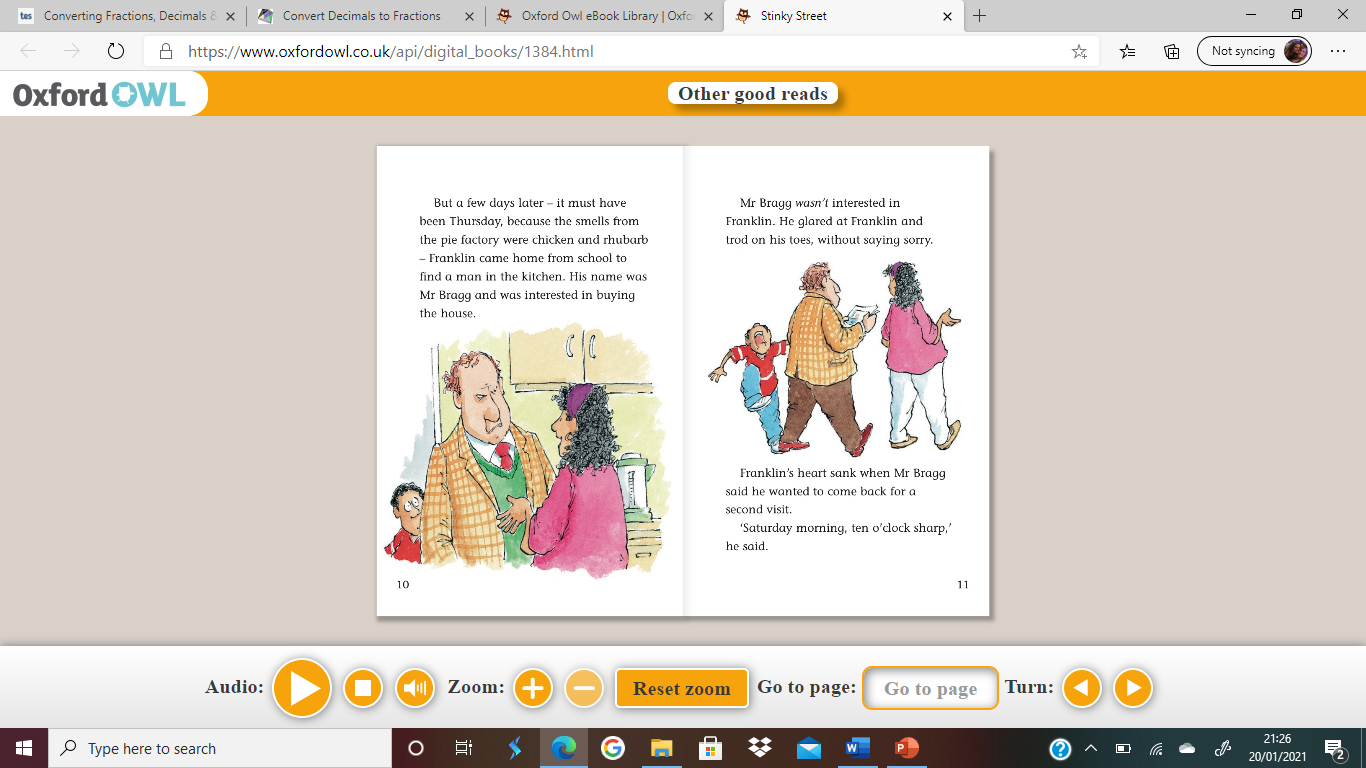 How did Franklin know it was Thursday?

What type of person was Mr Bragg? How do you know?

What tells you that Franklin was not happy that Mr Bragg wanted a second visit?

What do you think Franklin will do?

Find a word that means the same or similar to scowled.